ФизикаХуманизам и ренесанса
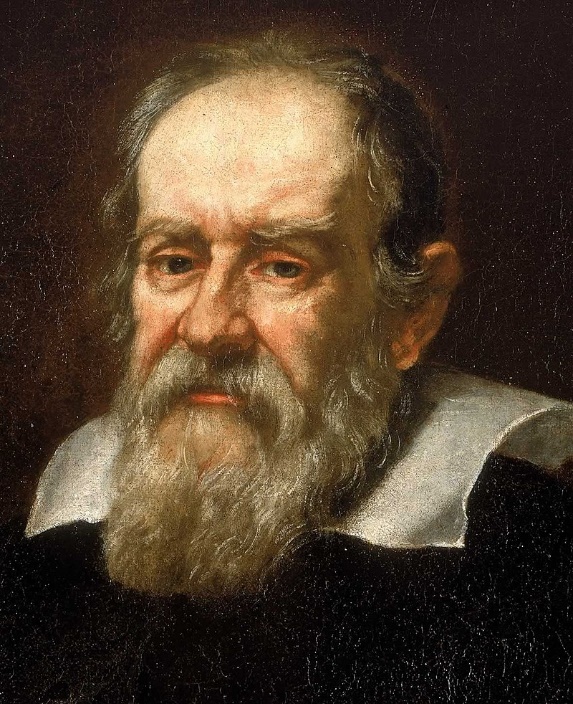 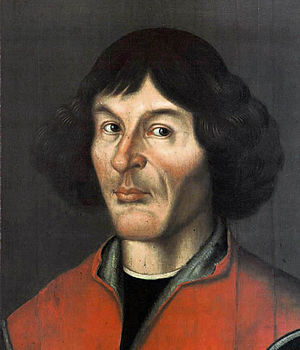 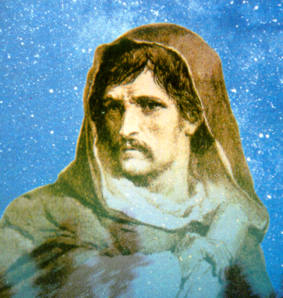 Никола коперник
Никола  Коперник  је рођен  1473.године  у Пољској.
Студирао  је  теологију,математику,медицину и астрономију у Кракову,црквено право и медицину у Италији,па се зато може рећи да је био астроном,математичар,правник,лекар,економиста  али  и први научник који је формулисао хелиоцентрични модел свемирских тела.
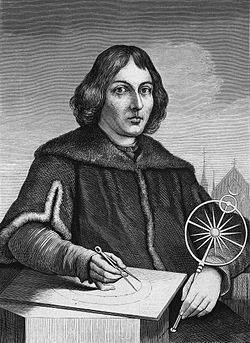 Изучавајући  астрономију  Никола  Коперник  је  1508.године  развио  модел   хелиоцентричног планетарног  система  који  је  много  прецизнији  од Птоломејевог  геоцентричног модела.
Био је изузетан математичар и посматрач, јер је овај  систем  приказао  као  математичку  заокружену и утемељену  теорију, која  је   путем изведене  таблице  кретања   планета  и  Месеца   открила да се  Земља  окреће  око  Сунца  и  око  своје  осе, а  не  обрнуто  како се до тада веровало.
Он је објавио дело о ,,О обртању небеских сфера” у шест  књига које заговара хелиоцентрични модел свемира, а које  је имало далекосежне последице за астрономију, духовни напредак човечанства и остале природне науке.
Црква то није прихватила и његов рад је забранила скоро  три века.
У част научника 2010. године,хемијски елемент 112  из периодног система елемената назван је,, Коперницијум ”, а  један кратер на Месецу који се налази у источном  делу  Океана бура назван ,,Коперник”.
Пред крај живота се преселио у Фромборку,где је и сахрањен  24.маја  1543.године.
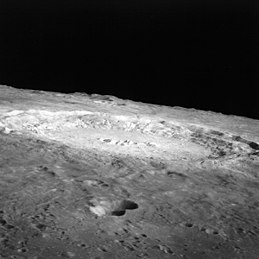 Коперник кратер
Ђордано бруно
Ђордано Бруно  је био италијански филозоф и астроном.Рођен је 1548. године , на планини Везув у градићу Нола. Право име му је било Филипо, али је у 15-ој години у доминиканском манастиру добио име Ђордано.Његов научни рад се углавном бавио физиолофским и астрономским истраживањима.
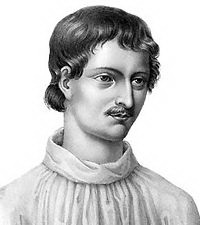 Његовом рођењу предходио је важан догађај који ће одредити његову трагичну судбину.Никола Коперник је 1543. године развио теорију да се Земља сваког дана окреће око своје осе и заједно са осталим планетама кружи око Сунца.Он је прихватио ту теорију и за њега је свемир био бесконачан, а природа Бог у стварима.
То је било супротно од учења цркве.
Побегао је из манастира када је био оптужен за јеретика.Па је зато отпутовао у Париз.
Тамо је добио титулу доктора теологије и постао је професор.
Највећа Ђорданова грешка била је то што се врато у Италију где га је племић Мочениго искористио и на крају предао инквизицији.
Ђордано Бруно је као јеретик 17. фебруара 1600. године спаљен на ломачи .
Галилео галилеЈ
Галилео је рођен у Пизи,у Италији, 15.фебруара 1564. године.
Био је познати физичар и астроном, а познат је и као један од највећих умова света.
Унапредио је телескопске инструменте, што је последица открића Јупитерових  сателита,Сунчевих пега, Месечевих кратера и Млечног пута.
Он је први човек новог света који се користио методом експеримента.
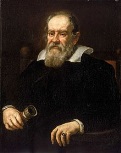 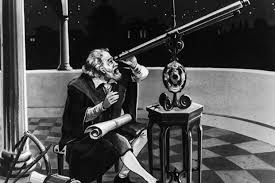 Оборио је  Аристотелов закон, који је тврдио да тела падају на земљу брзином пропорционално њиховој маси.Галилеј је са врха кривог торња у Пизи бацао тела истог облика, али различите масе и доказао је да Аристотел греши.
Био је прогоњен од стране католичке цркве због његове тврдње да Земља није центар Универзума,већ Сунце.
Последњих једанаест година живота провео је у кућном притвору. Тада је написао своју последњу књигу 1636. године,коју је назвао ,,Нова физика”.
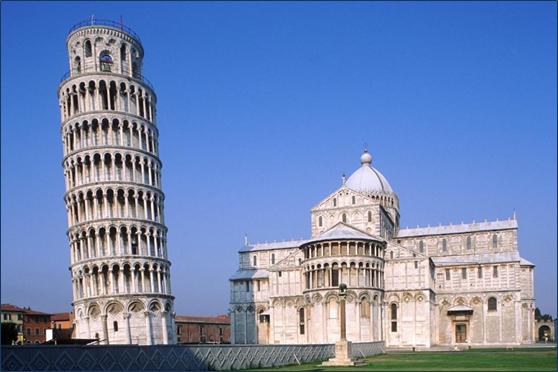 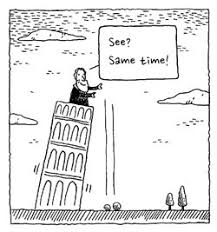 Криви торањ у Пизи
Постоји легенда како је на самрти рекао чувену реченицу ,,Eppur si muove” (,,Ипак се окреће”), и како се раније одрекао свих идеја о хелиоцентичном систему.
Умро је као затвореник у сопственој кући 8.јануара 1642. године.
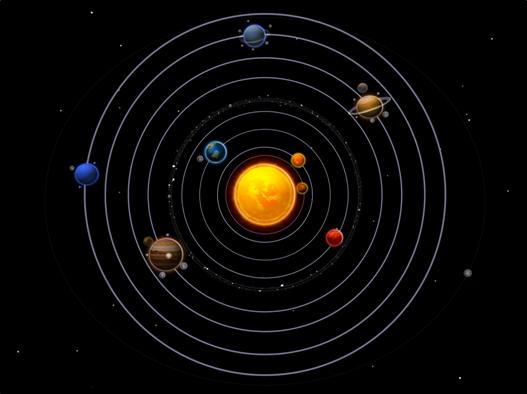 Хелиоцентрични систем